la revolución rusa y la urss
HISTORIA 4º ESO
LOS ROMANOV
El Zar Nicolás II, la Zarina Alexandra Fiodorovna y sus hijos: las Grandes Duquesas Olga, María, Tatiana y Anastasia y el heredero, el Zarevich Alexei. 
Fueron asesinados por los bolcheviques en Ekaterimburgo el 17 de Julio de 1918
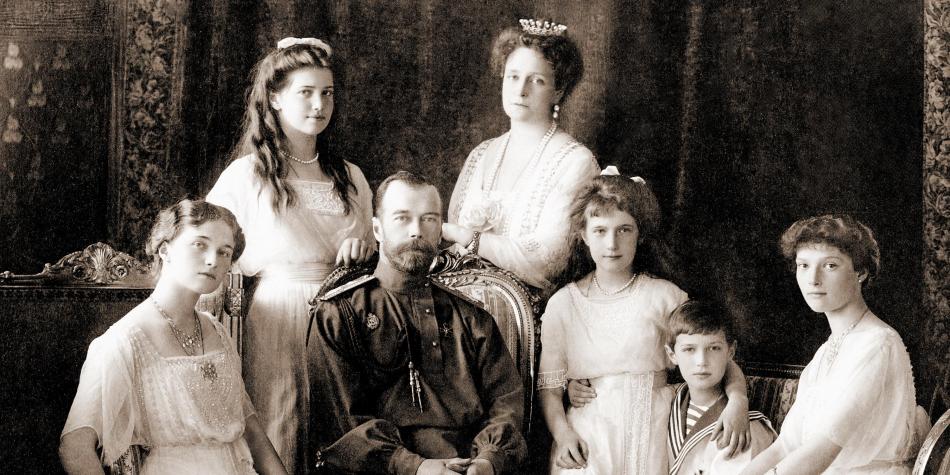 REVOLUCIONARIOS BOLCHEVIQUES
Vladimir Illich Ulianov, LENIN

León Davidovich Bronstein, TROTSKY

Iosif  Vissarionovich, STALIN
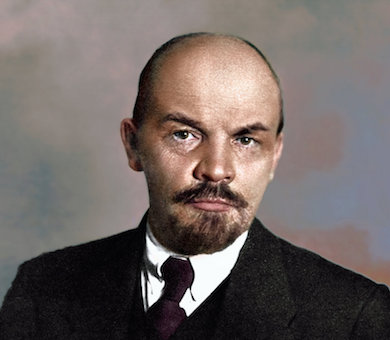 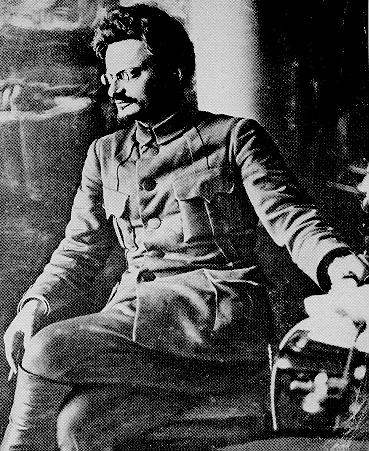 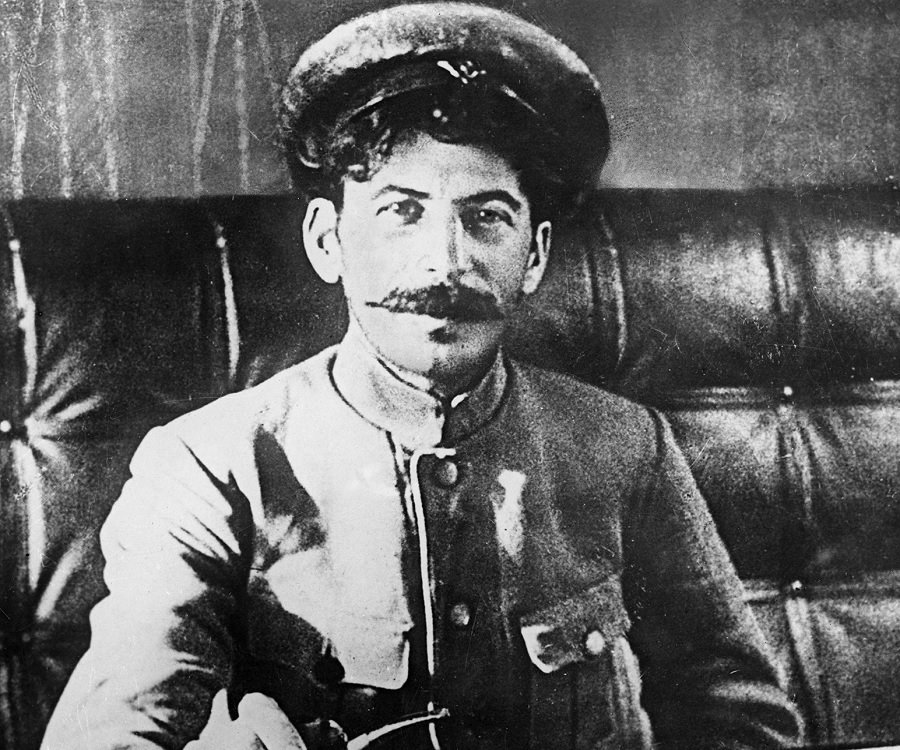 LA TOMA DEL PALACIO DE INVIERNO
El 7 de Noviembre de 1917 (25 Octubre del calendario ruso), el Soviet toma el Palacio de Invierno, residencia oficial del Zar. 
Comienza la Revolución Rusa
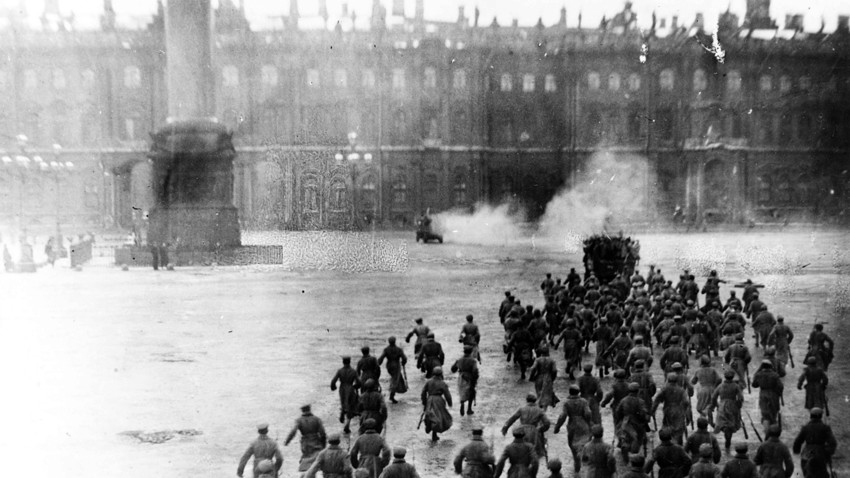 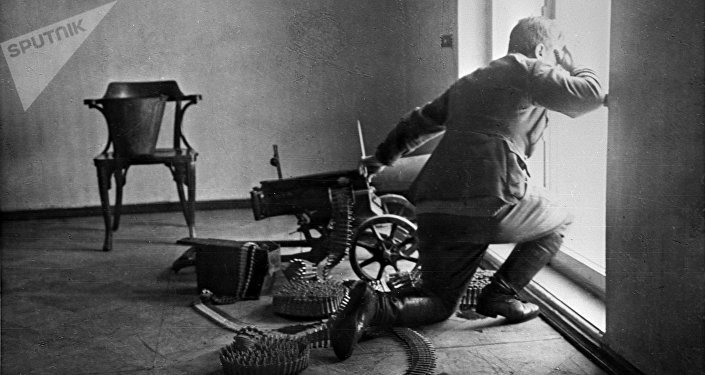 EL EJÉRCITO ROJO
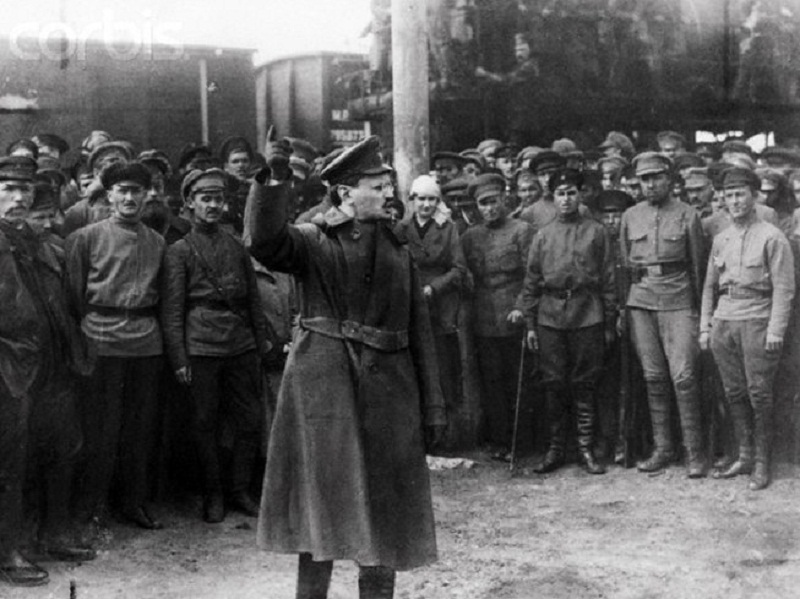 Fue creado por Trostky tras la aparición de la URSS. 
Intervino en la II Guerra Mundial y fue el primero en llegar a los campos nazis
También fue un poderoso medio de control de los países bajo influencia de la urss
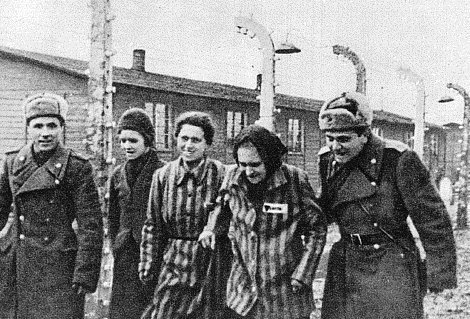 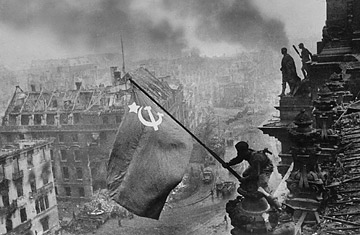 EL KGB
FUE LA TEMIDA AGENCIA DE INTELIGENCIA SOVIÉTICA, QUE ACTUÓ EN OCCIDENTE ESPECIALMENTE DURANTE LA GUERRA FRÍA 
SU SEDE ERA EL EDIFICIO DENOMINADO LUBYANKA
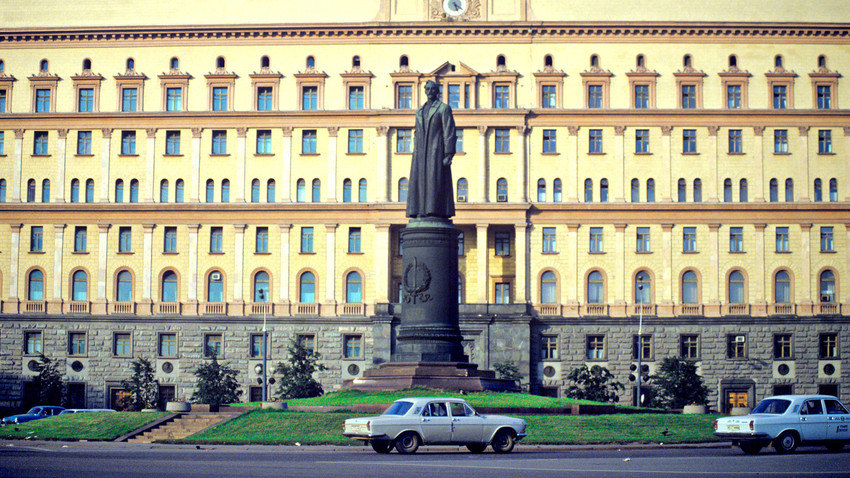 CHEKA Y GULAG
SE CONSIDERAN LOS MEDIOS DE TORTURA  Y EXTERMINIO MÁS CONOCIDOS DE LA URSS
LA CHEKA O COMISIÓN EXTRAORDINARIA ERA EL INSTRUMENTO PARA ELIMINAR CUALQUIER TIPO DE OPOSICIÓN AL RÉGIMEN CON PODERES ILIMITADOS 
SE PUSO EN PRÁCTICA EN EL BANDO REPUBLICANO EN LA GUERRA CIVIL ESPAÑOLA
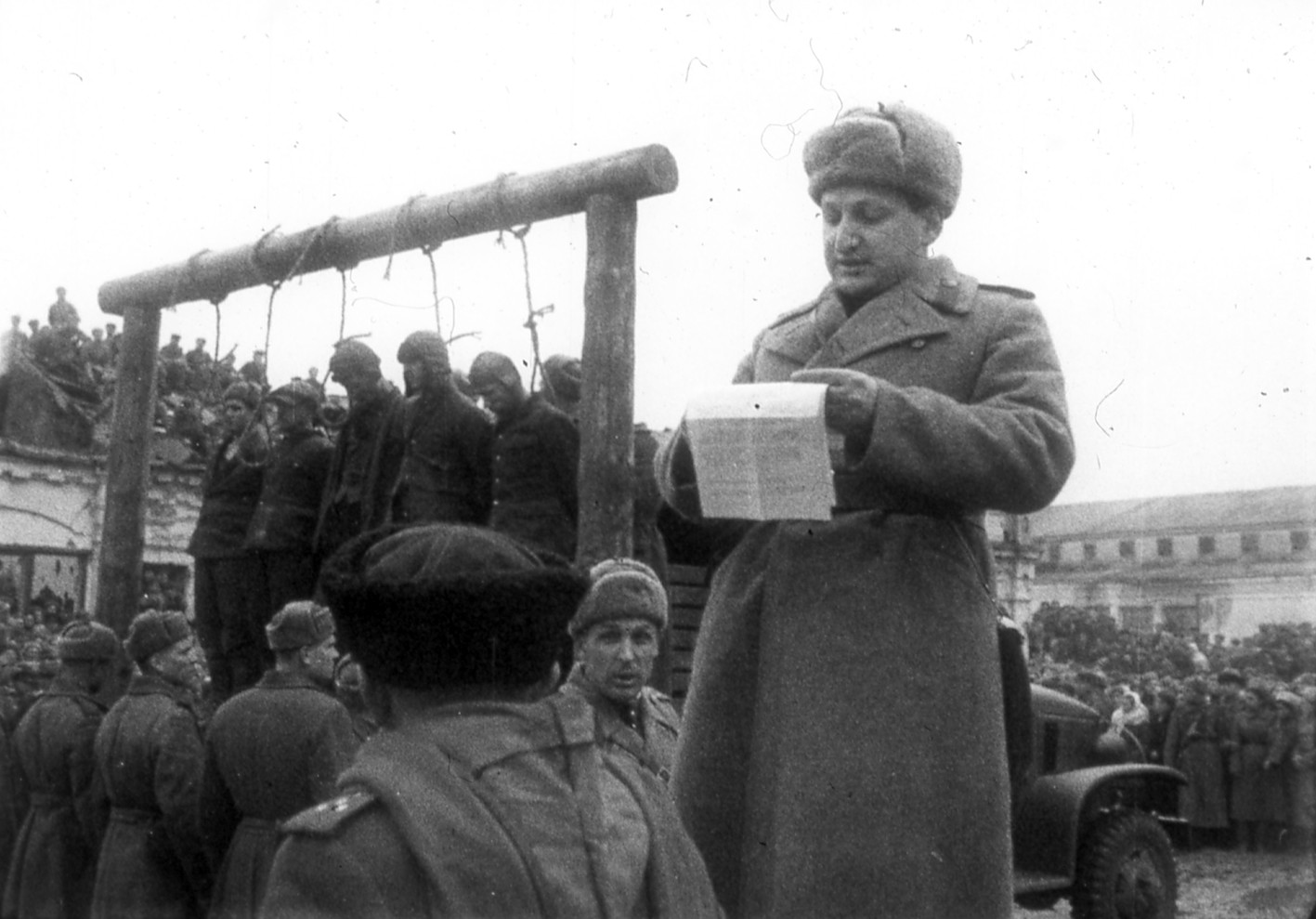 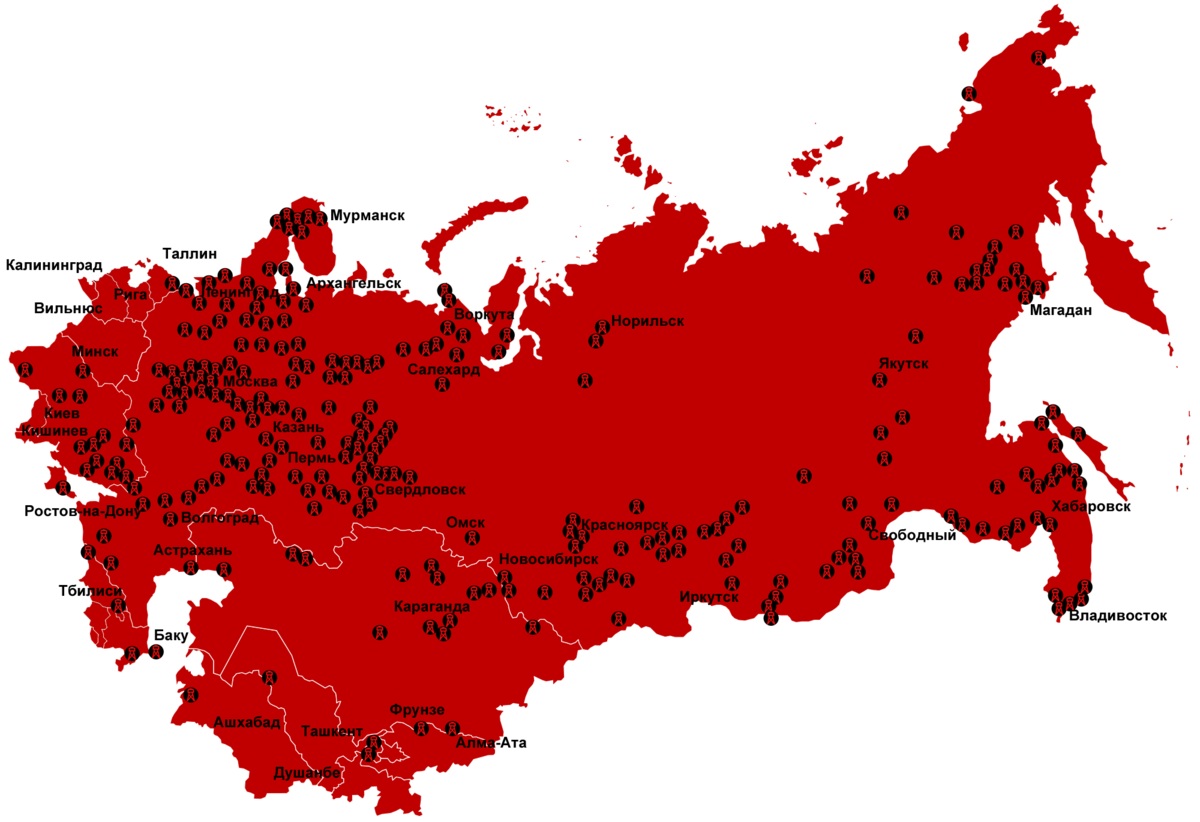 CHEKA Y GULAG
EL GULAG ERA LA INSTITUCIÓN QUE DIRIGÍA LA RED DE CAMPOS DE  TRABAJOS FORZADOS QUE FUNCIONÓ DE 1930 A 1960. 
DISPERSOS POR TODA LA URSS, EN LA PRÁCTICA SERVÍAN COMO CAMPOS DE TORTURA PARA OPOSITORES POLÍTICOS , EN ESPECIAL EN ÉPOCA DE STALIN
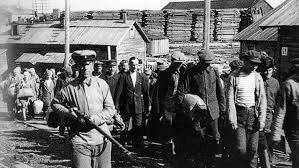 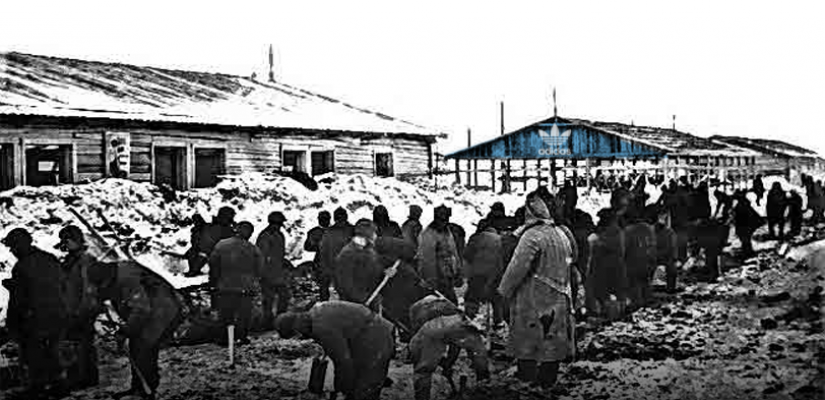 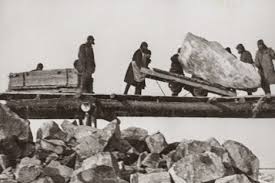 HOLODOMOR
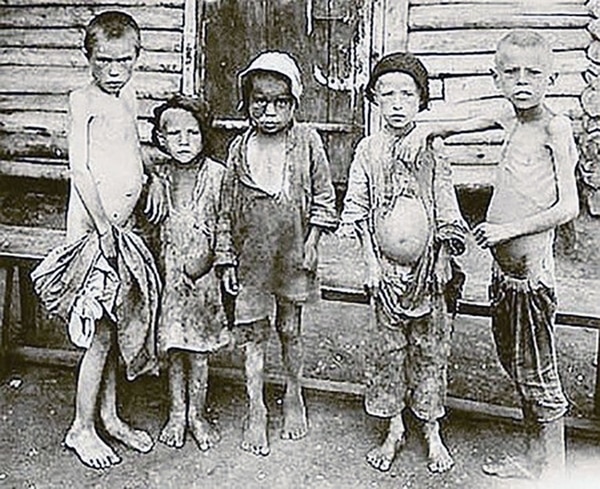 SIGNIFICA HAMBRUNA Y HACE REFERENCIA A LOS MILLONES DE MUERTOS POR HAMBRE  UCRANIANOS DE 1932 A 1933. 
STALIN REQUISÓ LAS RESERVAS DE CEREALES, PATATAS Y OTROS ALIMENTOS ESENCIALES PARA FORZAR LA COLECTIVIZACIÓN Y AUMENTAR LA PRODUCCIÓN, PARA VENDERLO DESPUÉS A OCCIDENTE Y PODER INDUSTRIALIZAR LA URSS
SE LE DENOMINA EL HOLOCAUSTO UCRANIANO
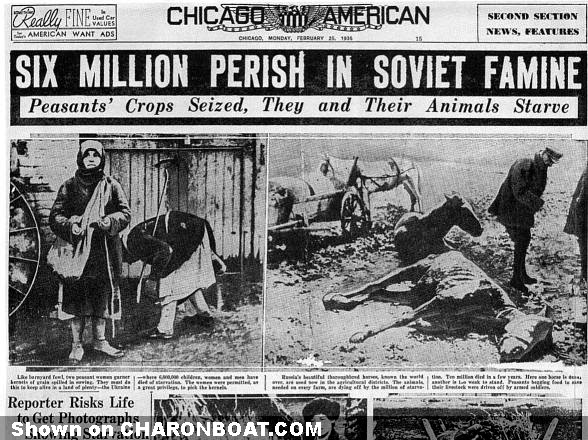 LA CAIDA DEL COMUNISMO
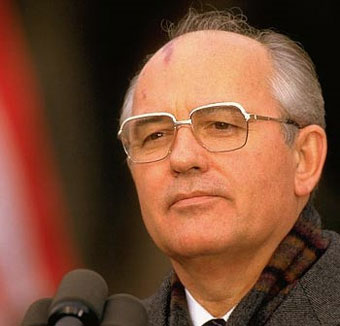 Entre Marzo de 1990 y Diciembre de 1991 se vive un proceso de progresiva independencia de las Repúblicas soviéticas y de países bajo el dominio de la URSS conocidos como el Telón de Acero. 
Acontecimientos importantes de esta época son la llegada de la PERESTROIKA de Mijail Gorbachov y la caída del
Muro de Berlín ya en 1989
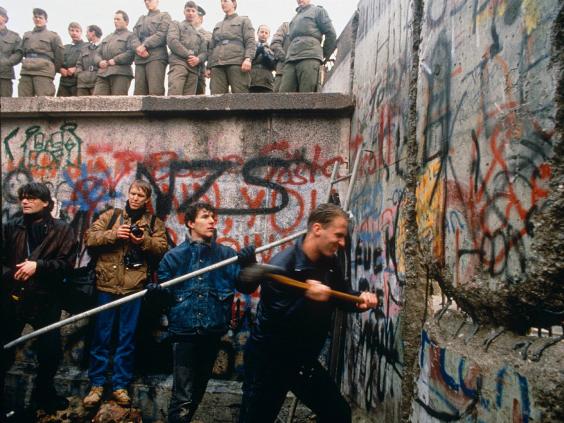